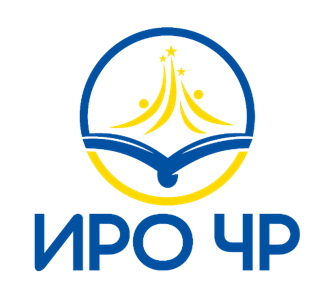 ВВЕДЕНИЕ ФЕДЕРАЛЬНЫХ ГОСУДАРСТВЕННЫХ ОБРАЗОВАТЕЛЬНЫХ СТАНДАРТОВ НАЧАЛЬНОГО ОБЩЕГО И ОСНОВНОГО ОБЩЕГО ОБРАЗОВАНИЯ»
ФГОС НОО и ООО, утвержденные приказами Министерства просвещения Российской Федерации от 31 мая 2021 года № 286 и № 287 обеспечивают:
– единство образовательного пространства Российской Федерации
– преемственность основных образовательных программ начального, основного и среднего общего образования
ФГОС НОО и ООО включают в себя требования к:
– структуре основной образовательной программы общего образования, в том числе требования к соотношению частей основной образовательной программы общего образования и их объему, а также к соотношению обязательной части основной образовательной программы общего образования и части, формируемой участниками образовательных отношений
– условиям реализации основной образовательной программы общего образования, в том числе кадровым, финансовым, материально-техническим и иным условиям
– результатам освоения основной образовательной программы общего образования
Особенности приема обучающихся
1 сентября 2022г.
Прекращается прием на обучение в соответствии с ФГОС НОО, утвержденным приказом Министерства образования и науки Российской Федерации от 6 октября 2009 г. № 373
В обязательном порядке осуществляется прием на обучение по обновленным ФГОС НОО И ООО в 1 классы и 5 классы
Обучение лиц, зачисленных до 1 сентября 2022 года по основным образовательным программам в соответствии с ФГОС, утвержденными приказами Министерства образования и науки Российской Федерации от 6 октября 2009 г. № 373, от 17 декабря 2010 г. № 1897 и от 17 мая 2012 г. № 413, осуществляется в соответствии с указанными стандартами до завершения обучения
Переход на обучение 2-4 классов в соответствии с обновленными ФГОС НОО  возможен при наличии:
       - соответствующих условий ,
       - и согласия родителей (законных представителей) несовершеннолетних обучающихся.
Принципы обновленных ФГОС НОО и ООО
Не меняются методологические подходы к разработке и реализации основных образовательных программ соответствующего уровня.
Основой организации образовательной деятельности остается системно-деятельностный подход, ориентирующий педагогов на создание условий, инициирующих действия обучающихся
Сохраняются структура основной образовательной программы и механизмы обеспечения ее вариативности
Структура требований к результатам реализации основных образовательных программ остается неизменной и состоит из групп требований к предметным, метапредметным и личностным результатам
Остается неизменной норма, обуславливающая использование проектной деятельности для достижения комплексных образовательных результатов
Механизмы обеспечения вариативности основной образовательной программы
Основные изменения в обновленных ФГОС
Детализация и конкретизация требований к результатам и условиям реализации основных образовательных программ соответствующего уровня
Детализированные требования учитывают стратегические задачи обновления содержания общего образования и реализацию современных подходов к качеству школьного образования, в том числе по формированию различных видов функциональной грамотности
Детализация и конкретизация образовательных результатов призваны облегчить подбор учителем содержания рабочих программ по предметам и дать четкие ориентиры для оценки качества образования учителем, образовательной организацией и т.д.
Примерные общеобразовательные программы
Примерные рабочие программы по всем предметам учебного плана, разработанные в полном соответствии с обновленными ФГОС НОО и ООО (разработчик ФГБНОУ «ИСРО РАО», одобрены ФУМО по общему образованию 27.09.2021г.)
Структура Примерных рабочих программ:
        1. Пояснительная записка
        2. Содержание образования (по годам обучения)
        3. Планируемые результаты:
   - личностные и метапредметные 
   - предметные (по годам обучения)
        4. Тематическое планирование
Методическая поддержка педагогических работников и управленческих кадров
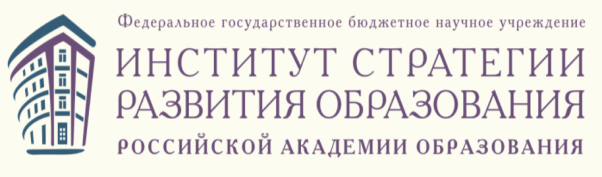 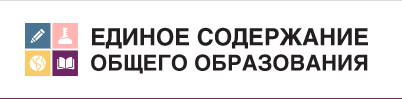 Примерные рабочие программы по предметам: 
     - https://edsoo.ru/Primernie_rabochie_progra.htm,  
     - https://fgosreestr.ru (реестр примерных основных общеобразовательных программ) 

Конструктор рабочих программ: https://edsoo.ru/constructor/.

Методические видеоуроки, разработанные в соответствии с обновленными ФГОС начального и основного общего образования: https://edsoo.ru/Metodicheskie_videouroki.htm. 

Учебные пособия, посвященные актуальным вопросам обновления предметного содержания по основным предметным областям ФГОС НОО и ООО: https://edsoo.ru/Metodicheskie_posobiya_i_v.htm.   

Индивидуальная консультативная помощь по вопросам реализации обновленных ФГОС НОО и ООО : https://edsoo.ru/Goryachaya_liniya.htm.

Онлайн конструктор, электронные конспекты уроков по обновленным ФГОС по всем учебным предметам
Управленческие механизмы введения обновленных ФГОС
Управленческие решения:
- разработка нормативно-правовых документов и локальных актов различного уровня;
- планирование и реализация мероприятий по обеспечению условий реализации обновленных ФГОС НОО и ООО (материально-технических, финансовых, информационных и т.п.).
Мониторинг готовности регионов к введению обновленных ФГОС начального общего и основного общего образования
ФГБНУ «Институт стратегии развития образования РАО» 
январь-февраль 2022г.
Рейтинг
Департамент государственной политики и управления в сфере общего образования Минпросвещения России 
 май 2022г.
ФГБНУ «Институт управления  образованием РАО»
 май  2022г.
Рейтинг